Tập viết
Ôn tập
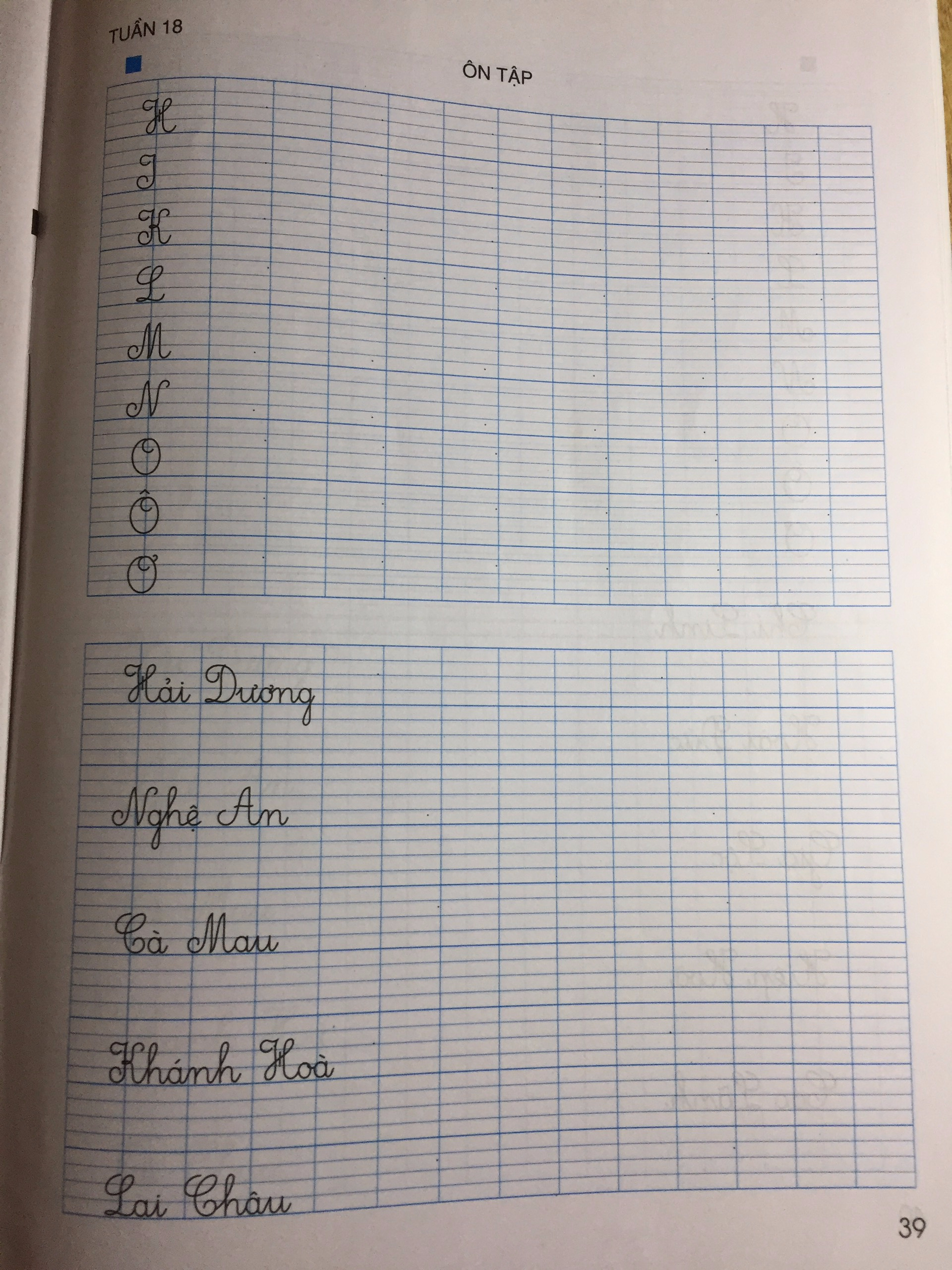 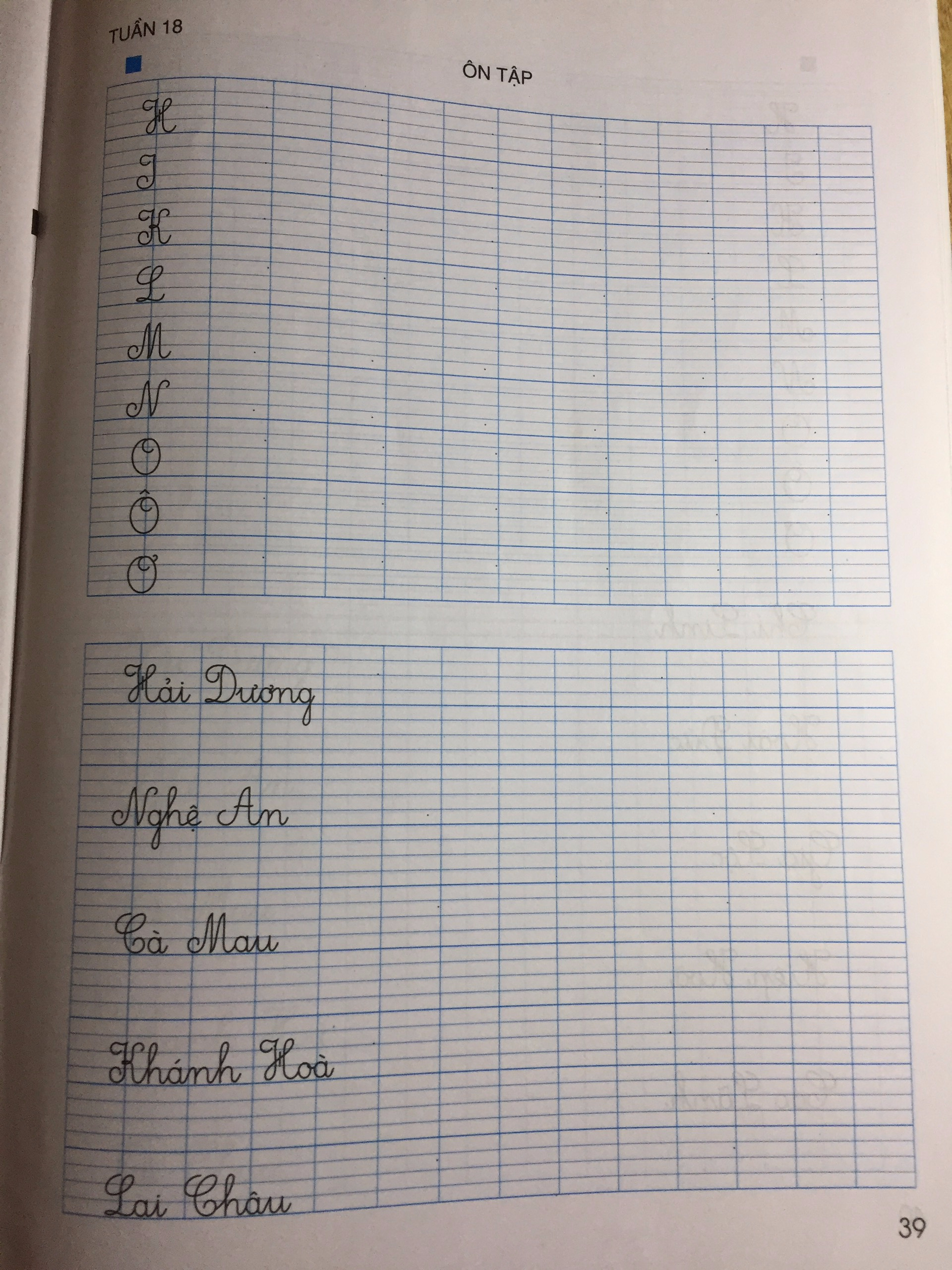 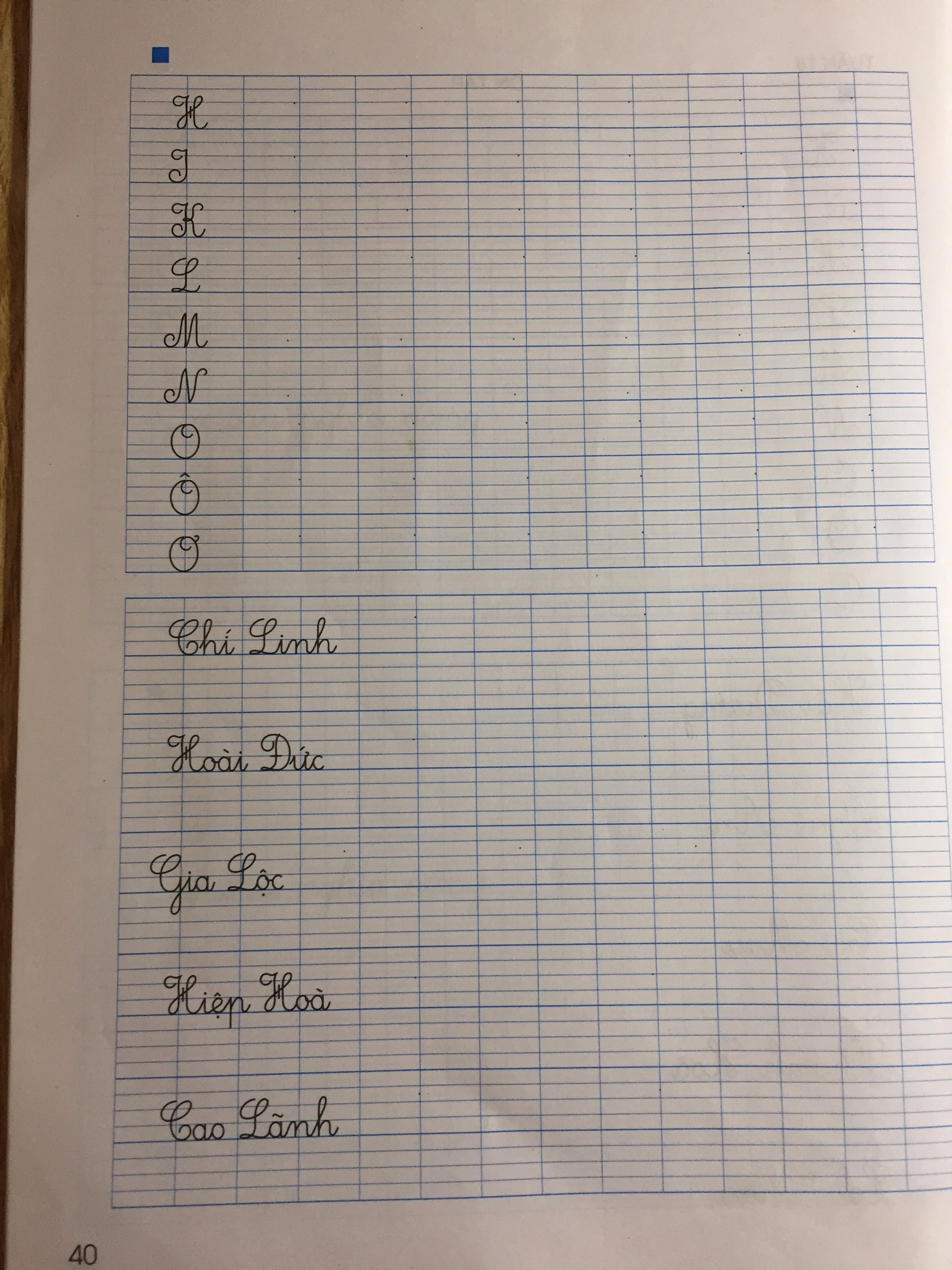 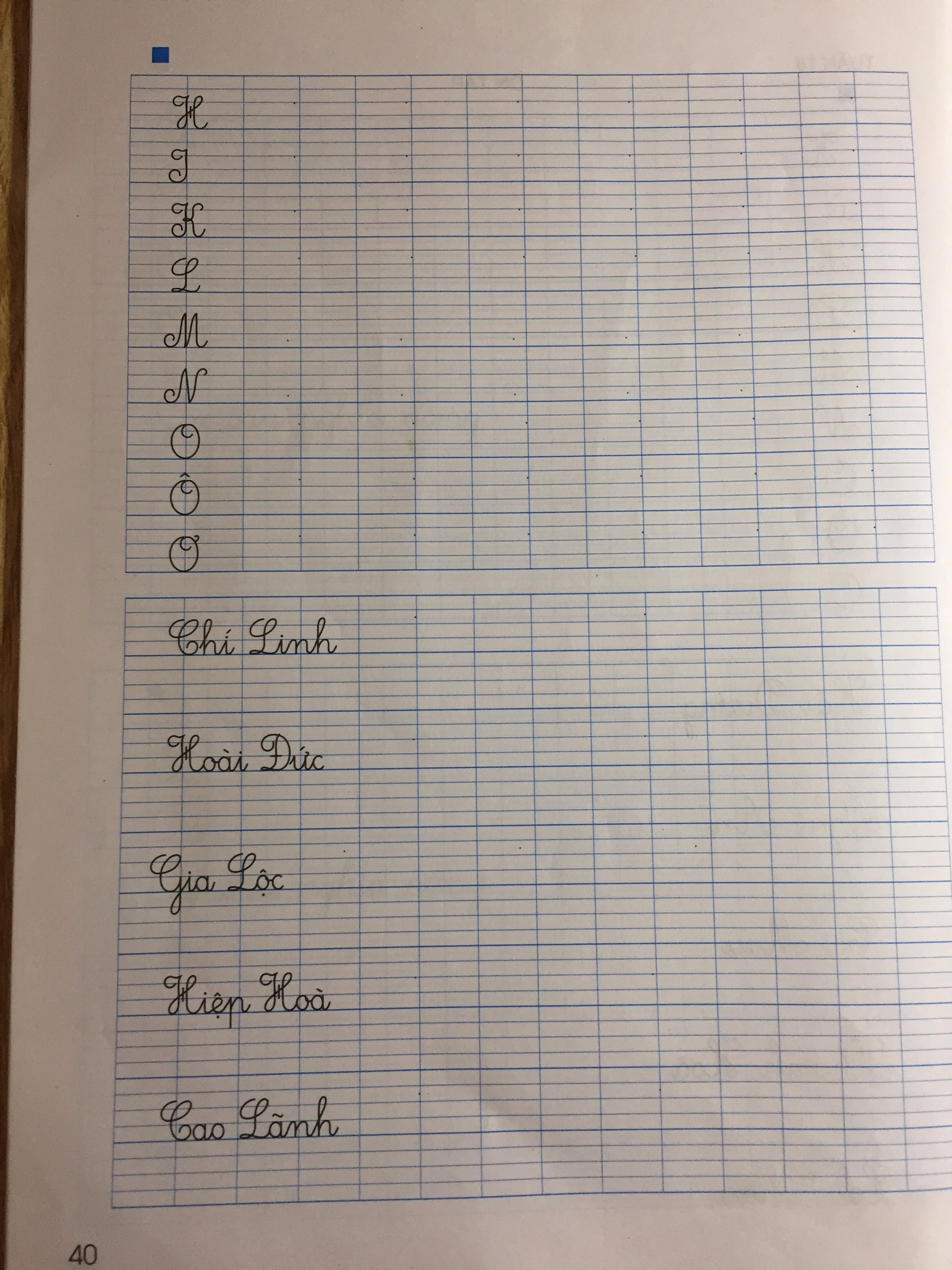